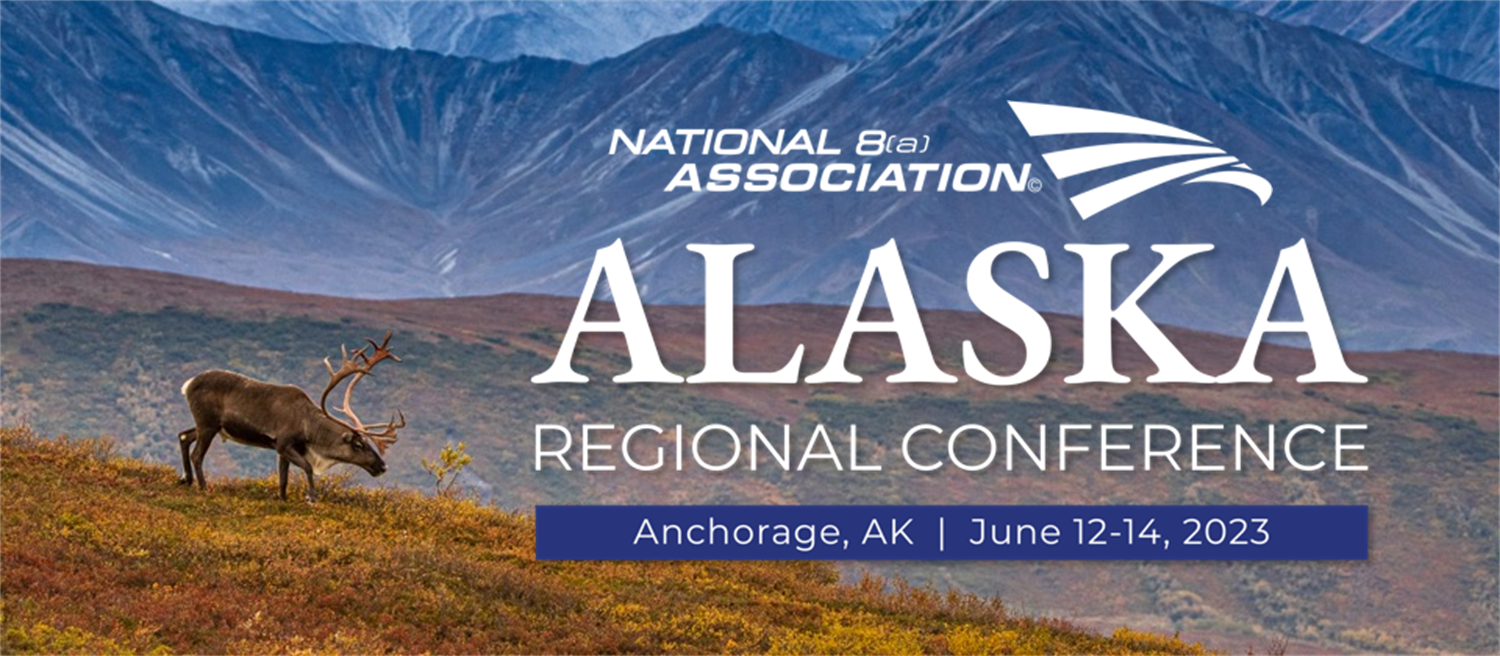 The Impact of Recent and Pending Cybersecurity Regulations on 8(a) Organizations, and Strategies to Affordably Achieve and Maintain Compliance
Stuart Itkin, Senior Vice President, NeoSystemsBen Tchoubineh, President, Phoenix TS
Stuart Itkin
Senior Vice President
NeoSystems
Ben Tchoubineh
President
Phoenix TS
Agenda
Developments on the regulatory front
National Cybersecurity Strategy
Cybersecurity Maturity Model Certification  (CMMC)
Why is compliance hard?

Strategies to make compliance less hard, less expensive, less risky
Summary
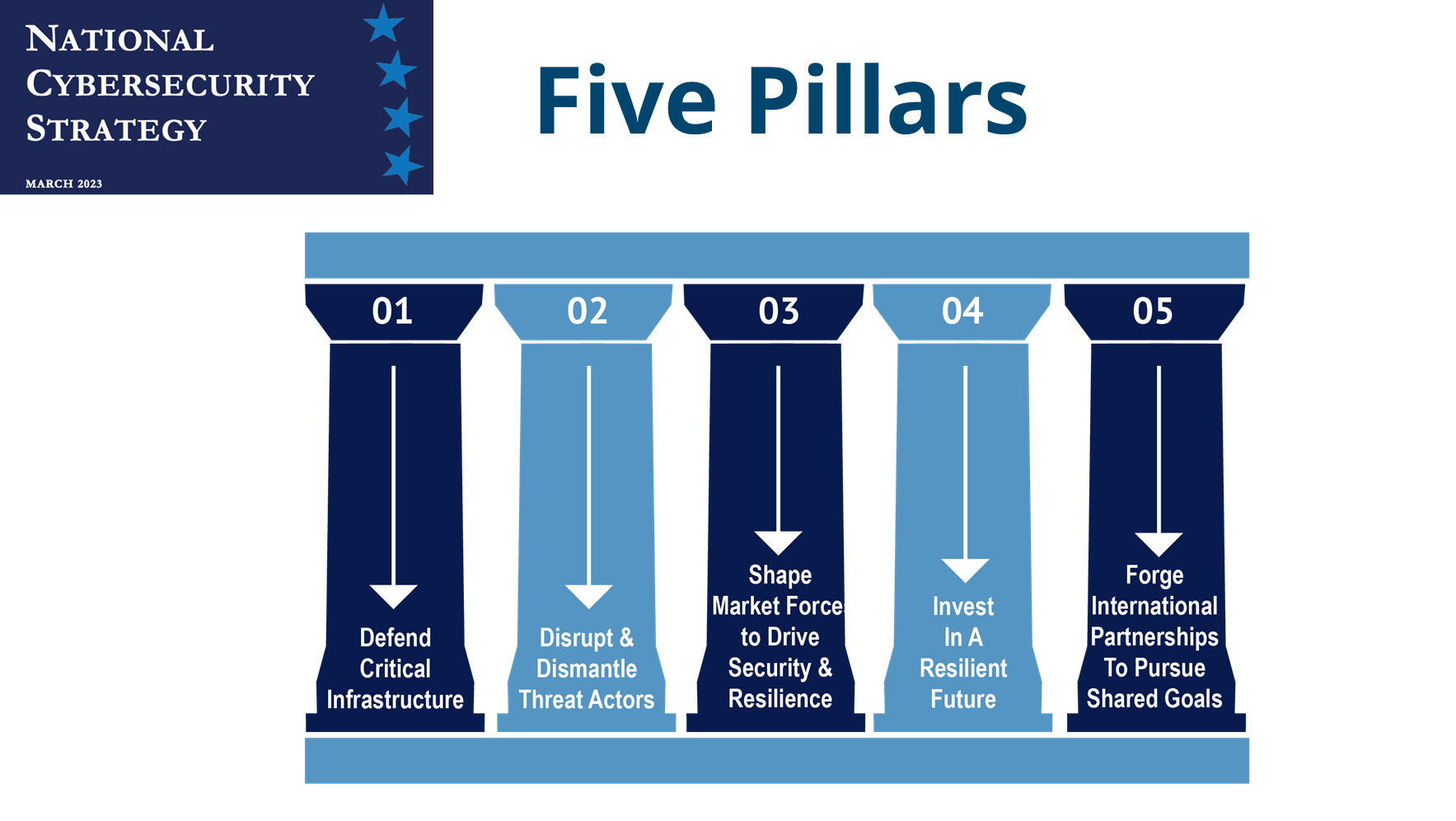 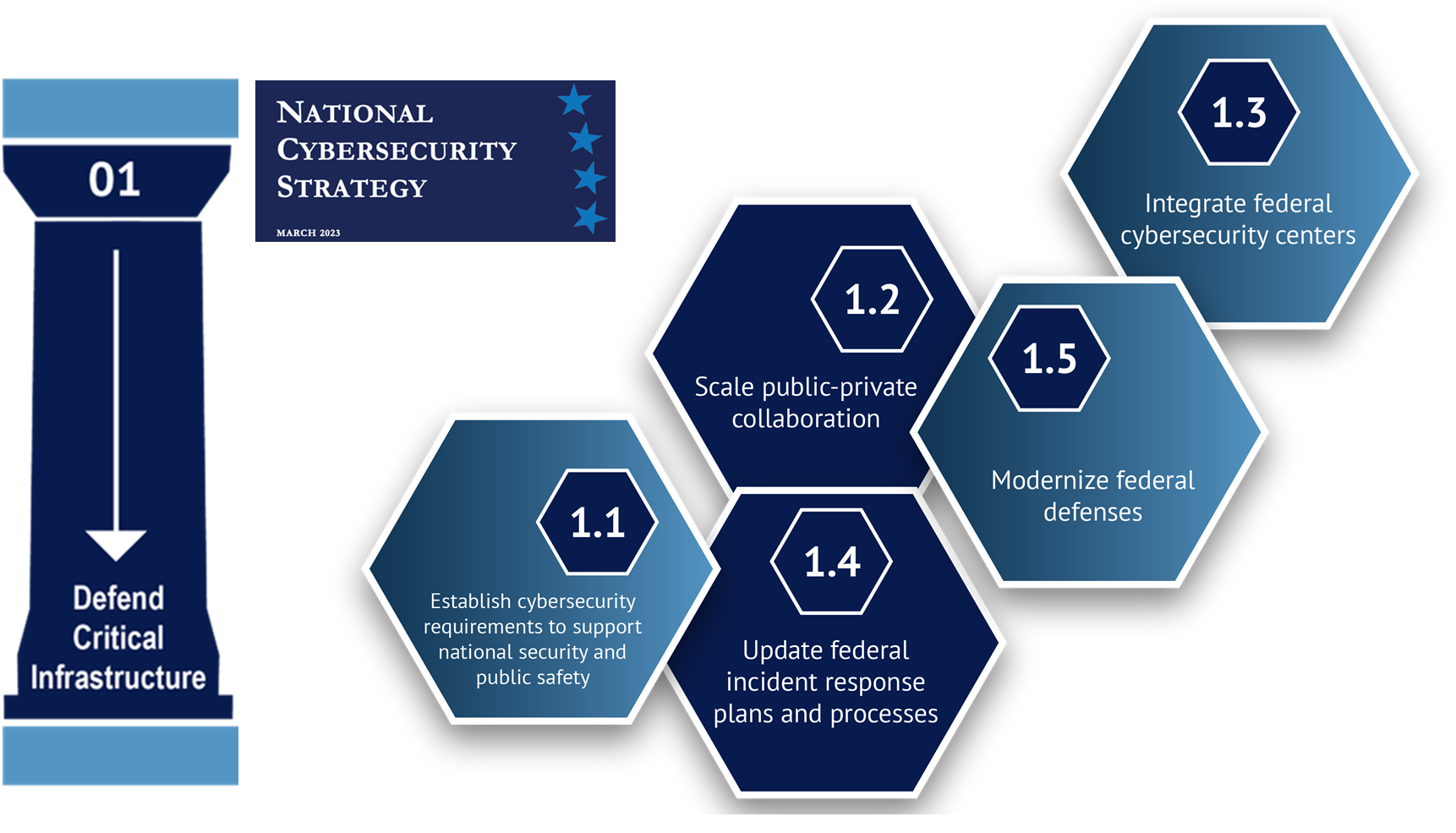 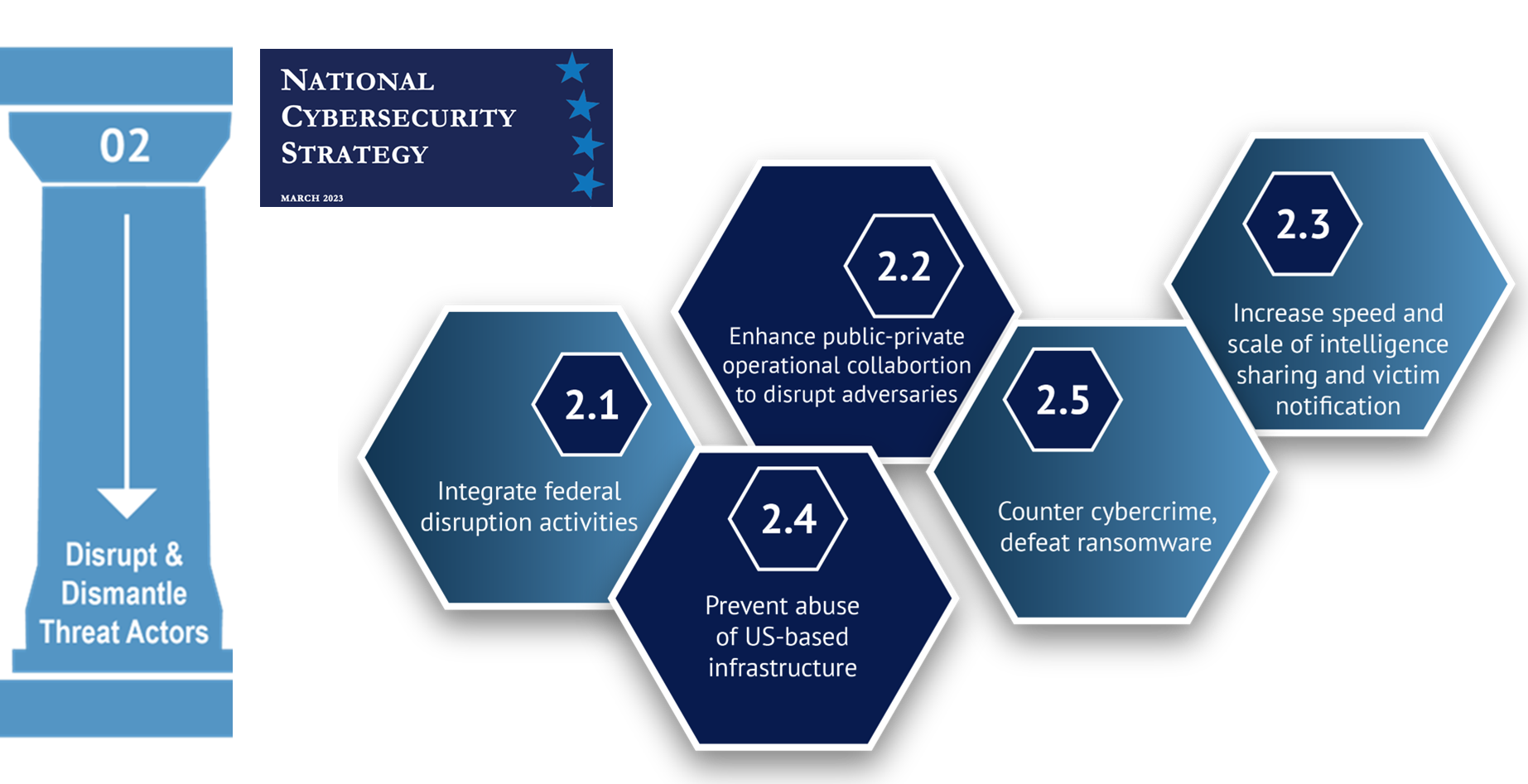 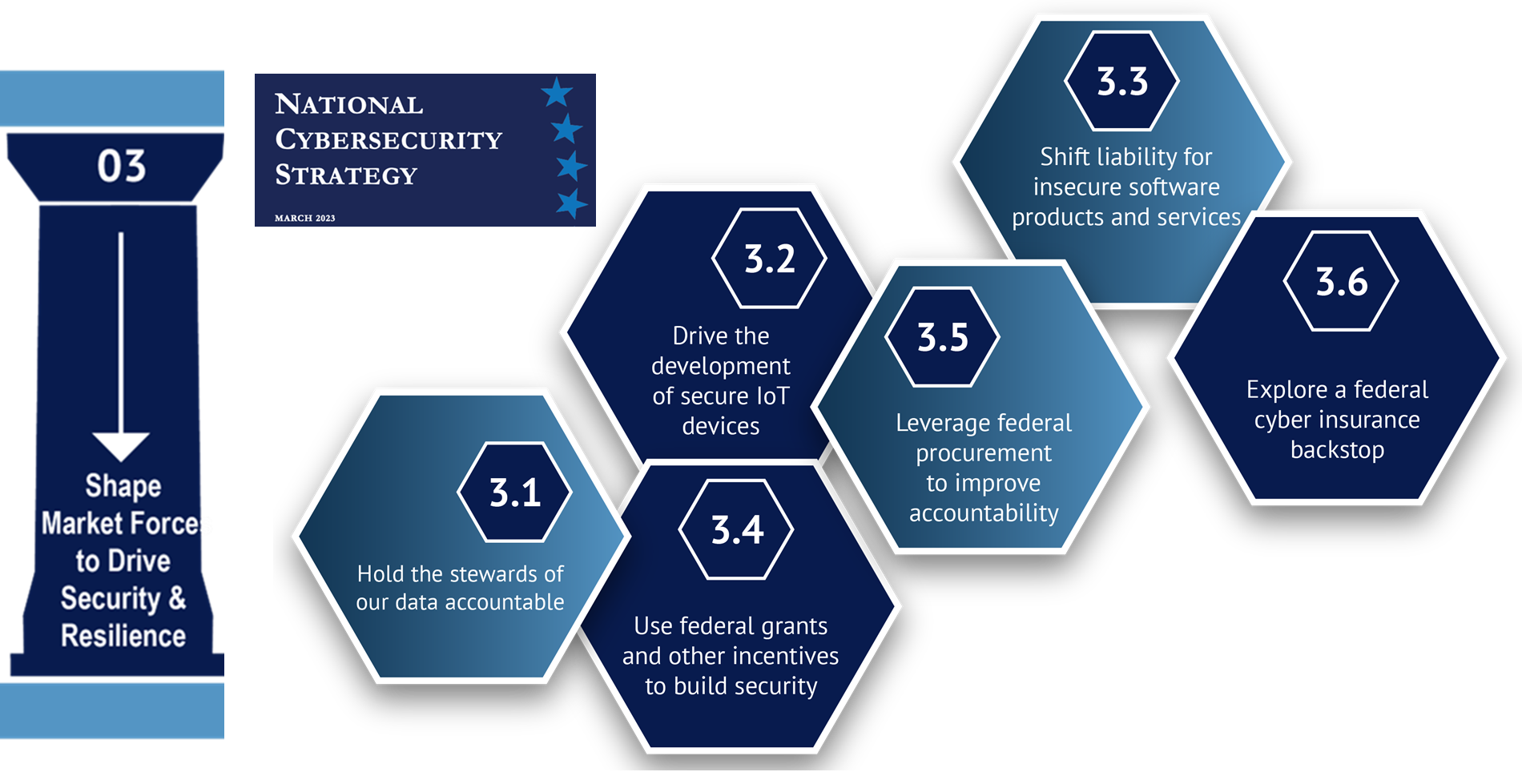 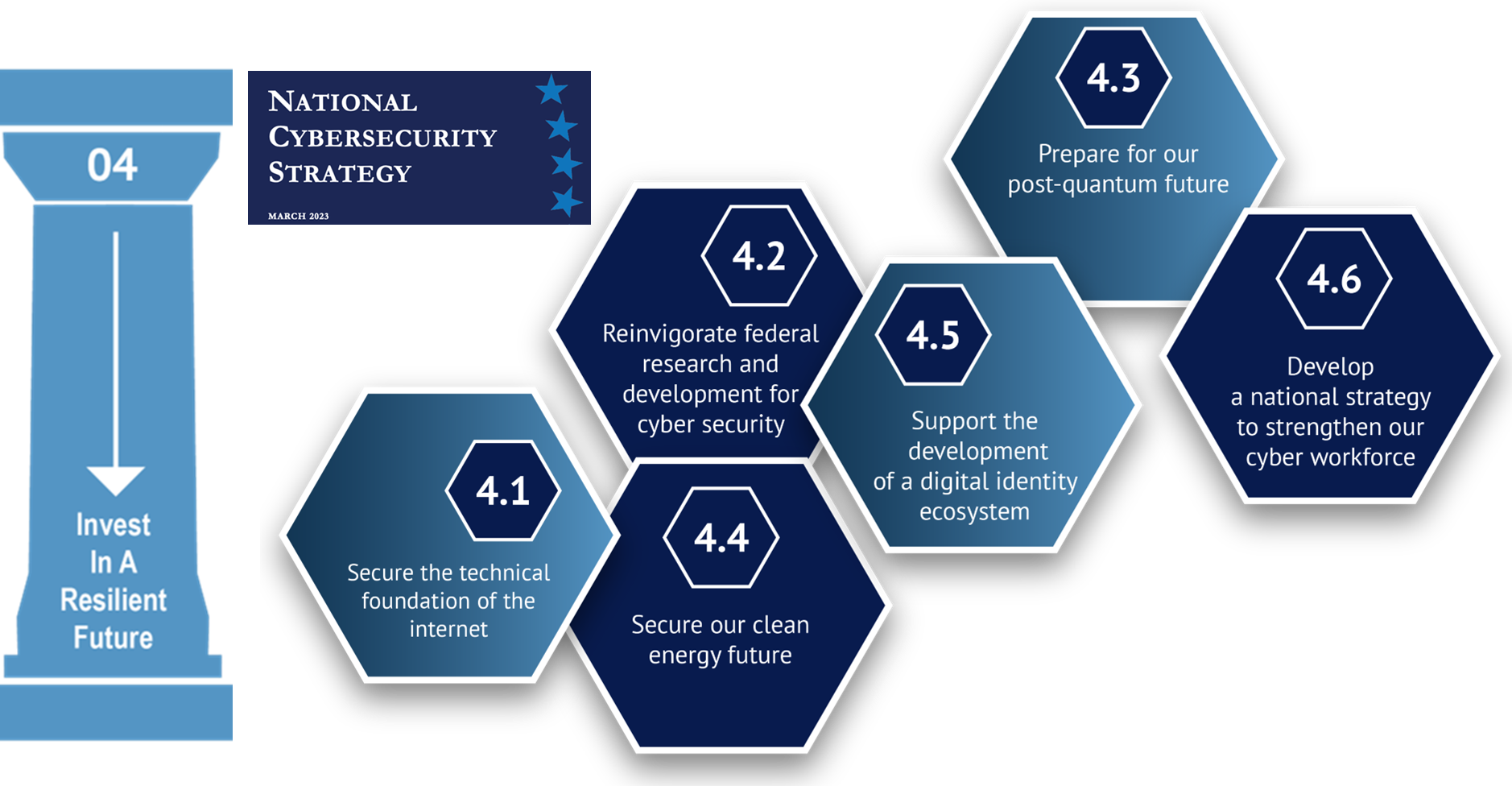 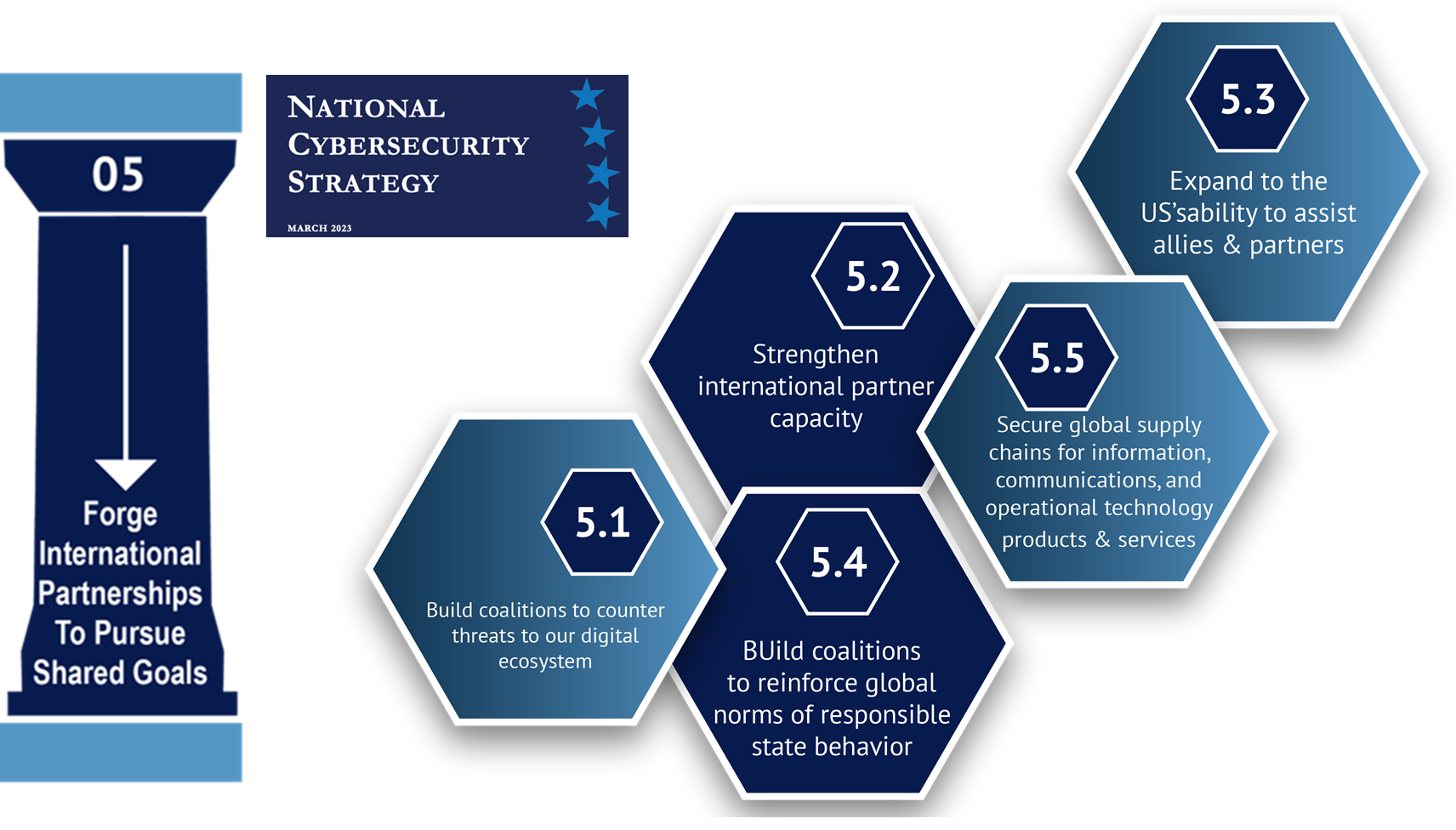 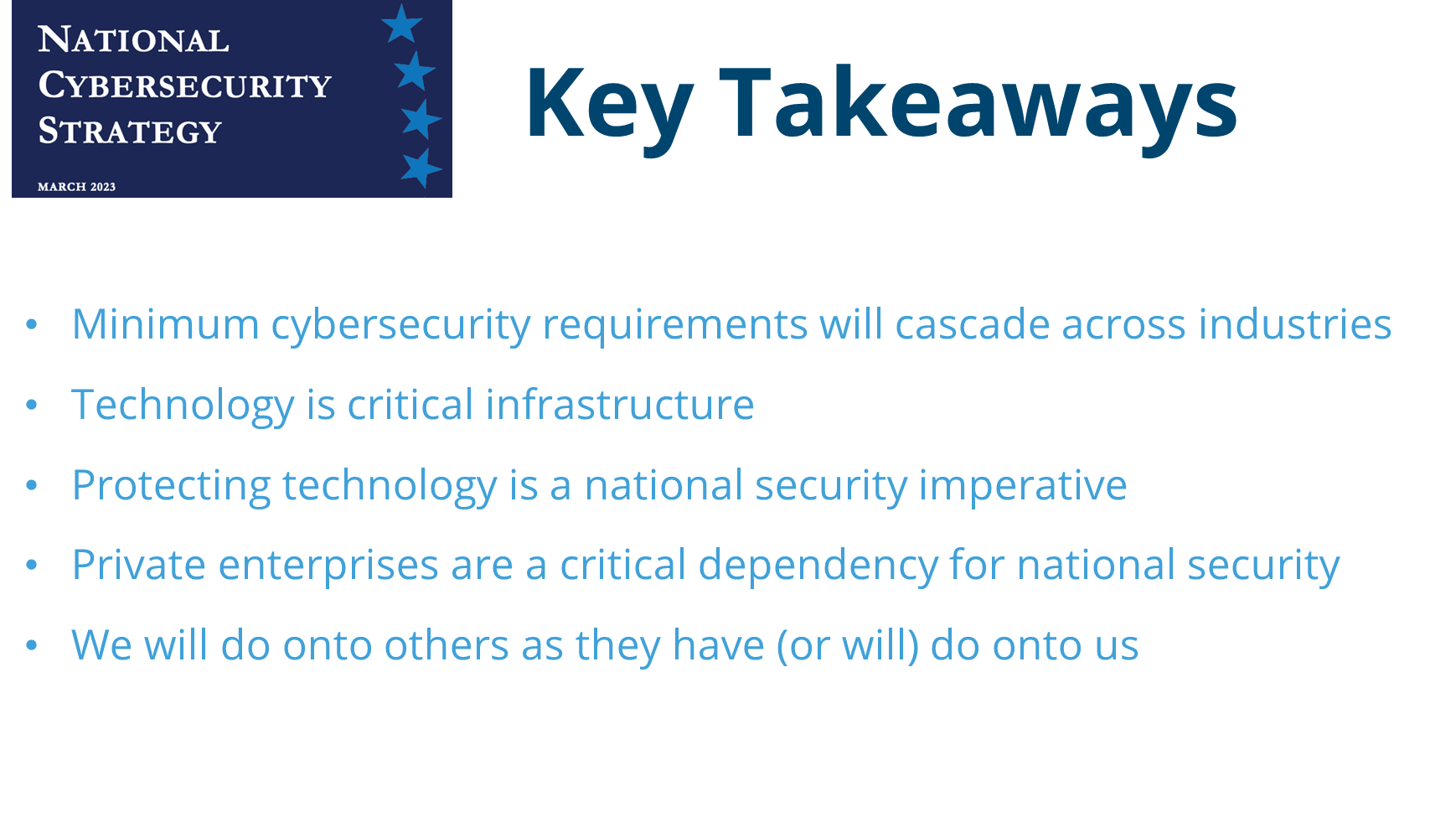 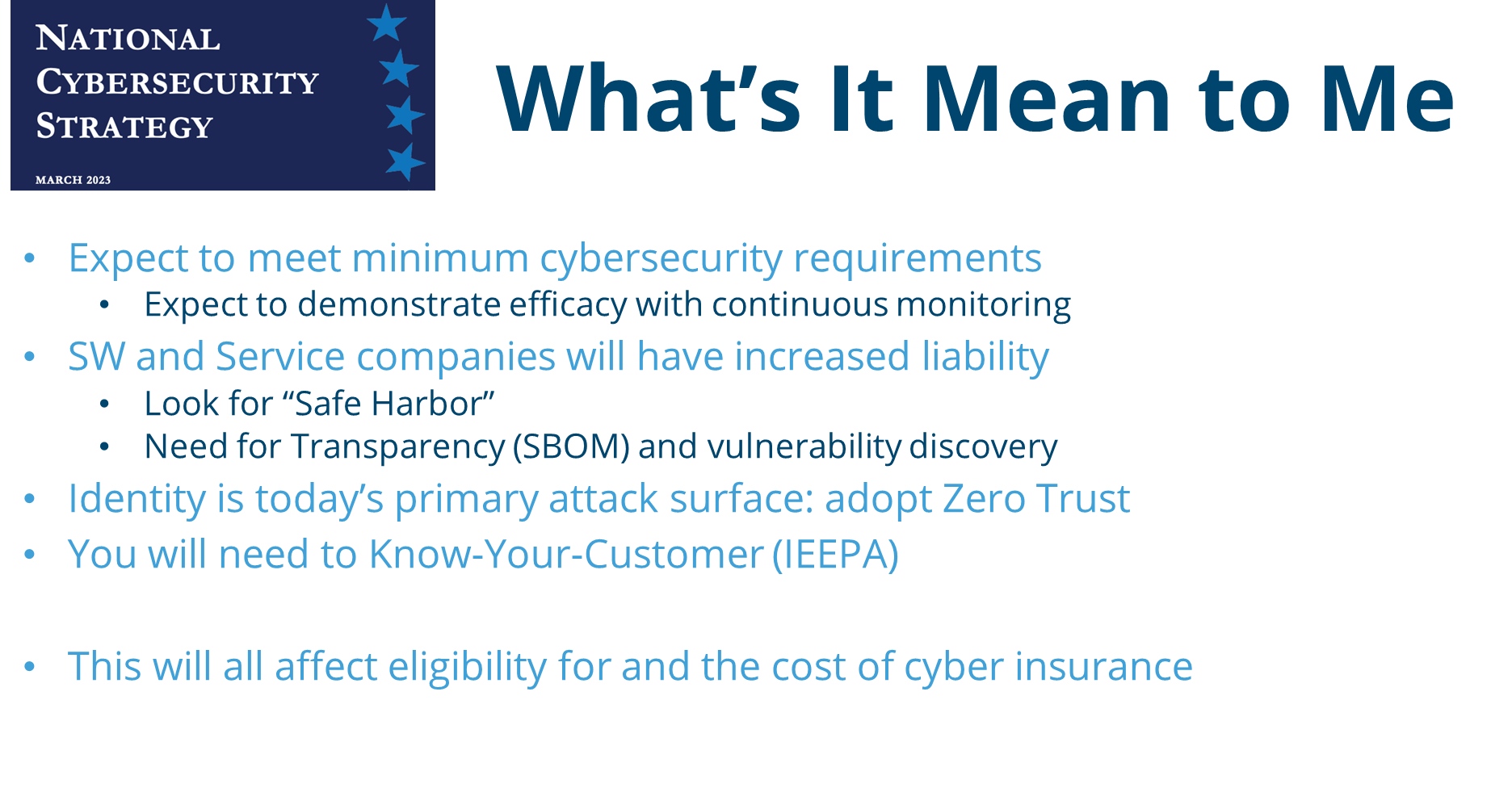 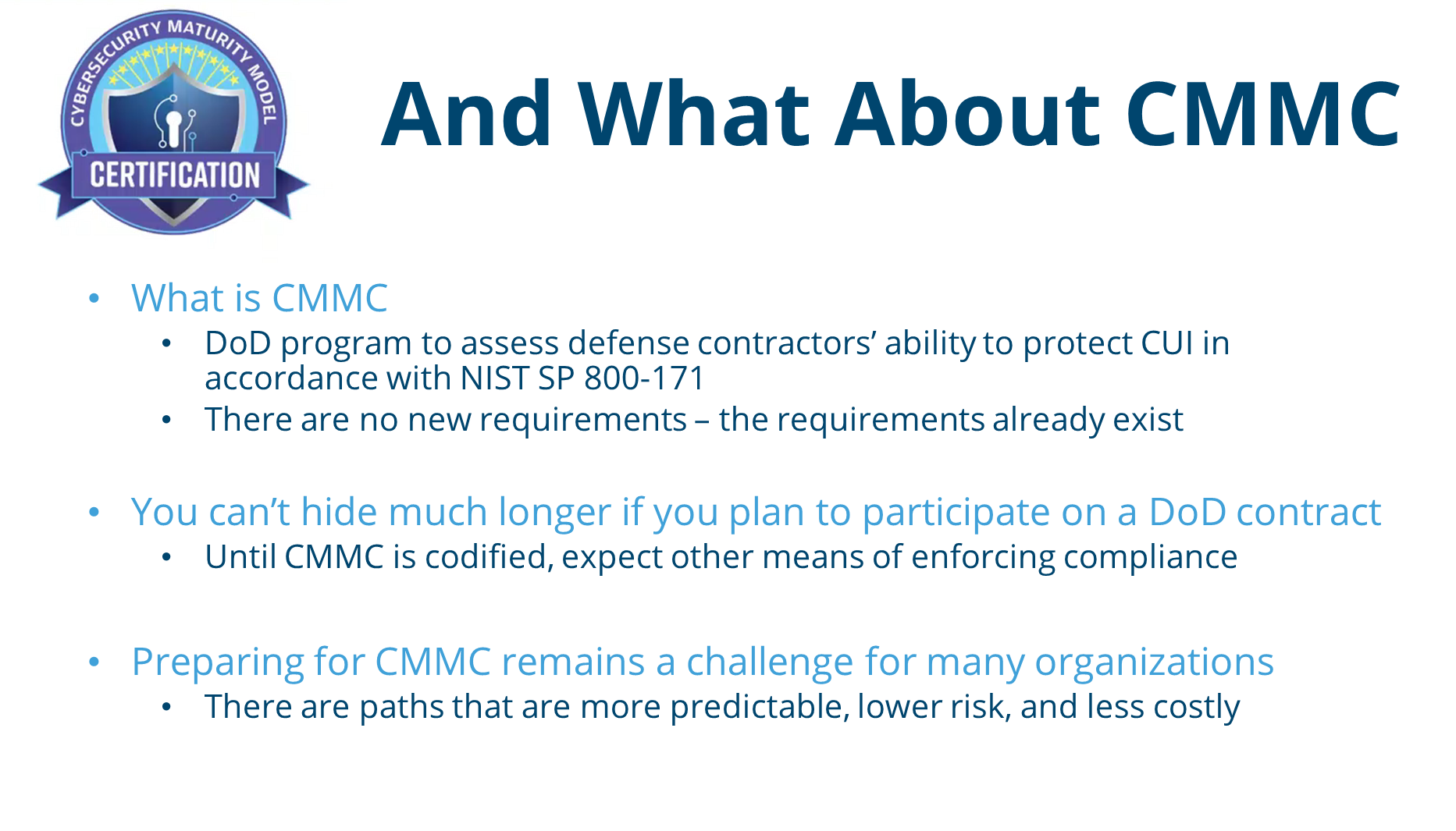 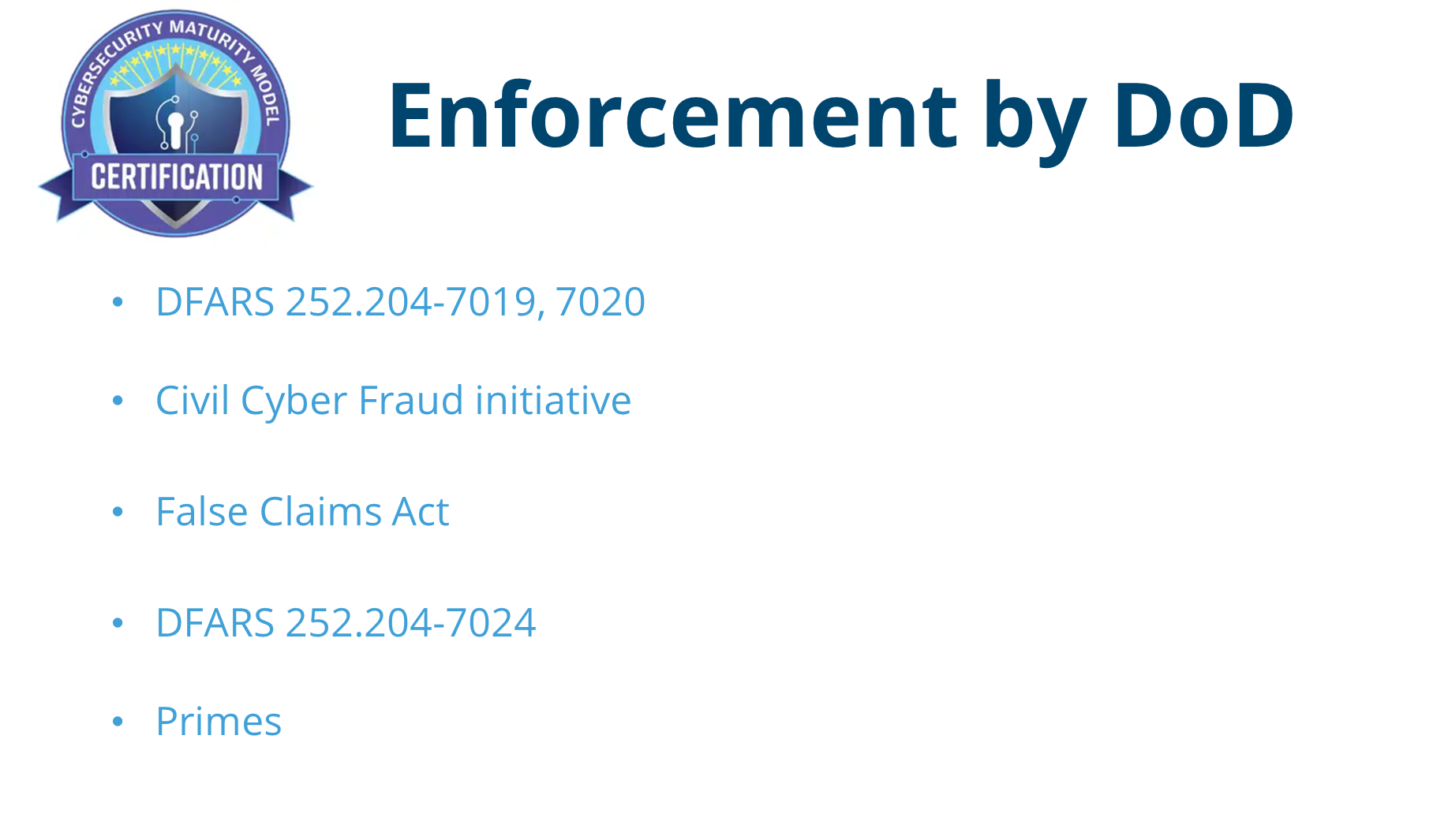 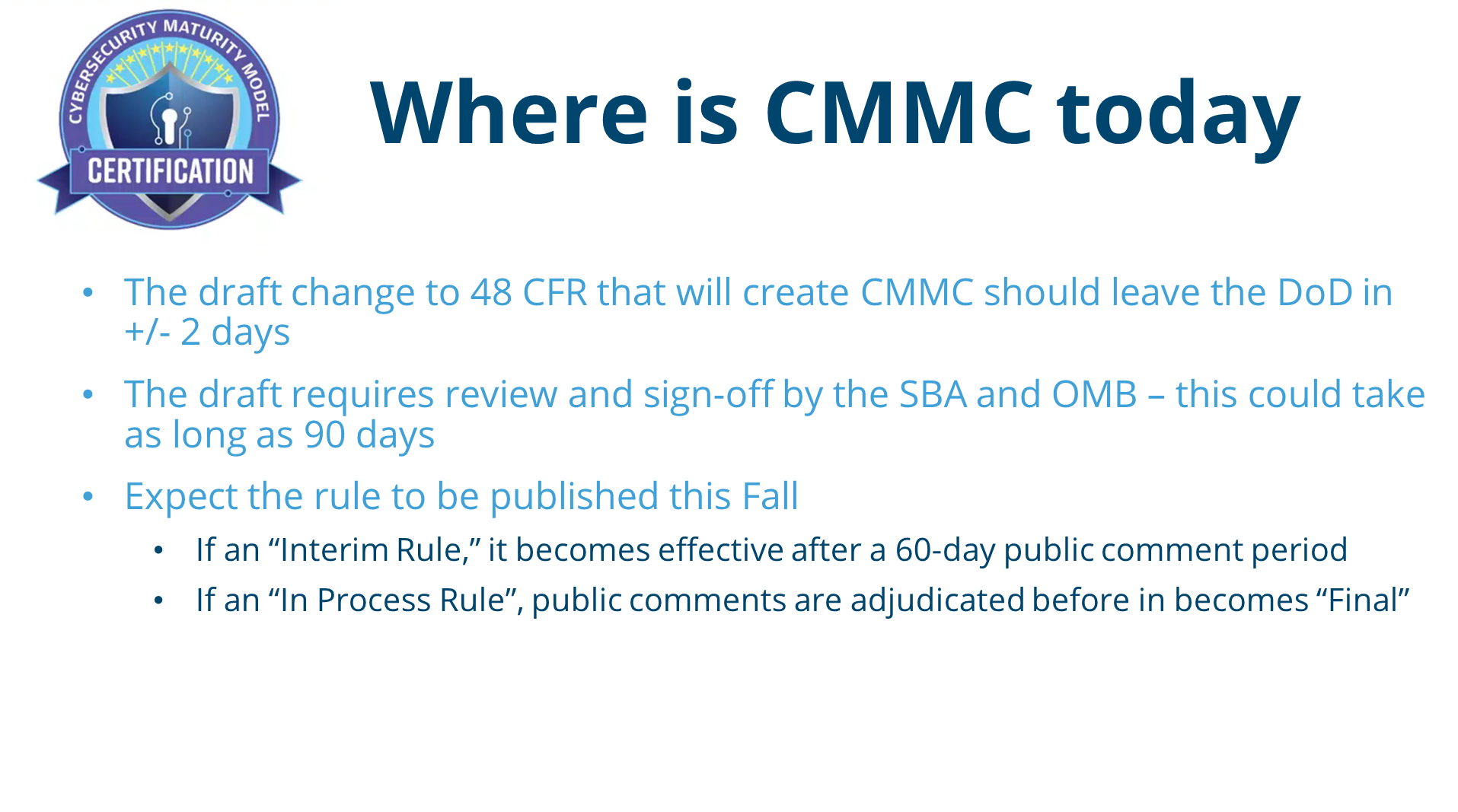 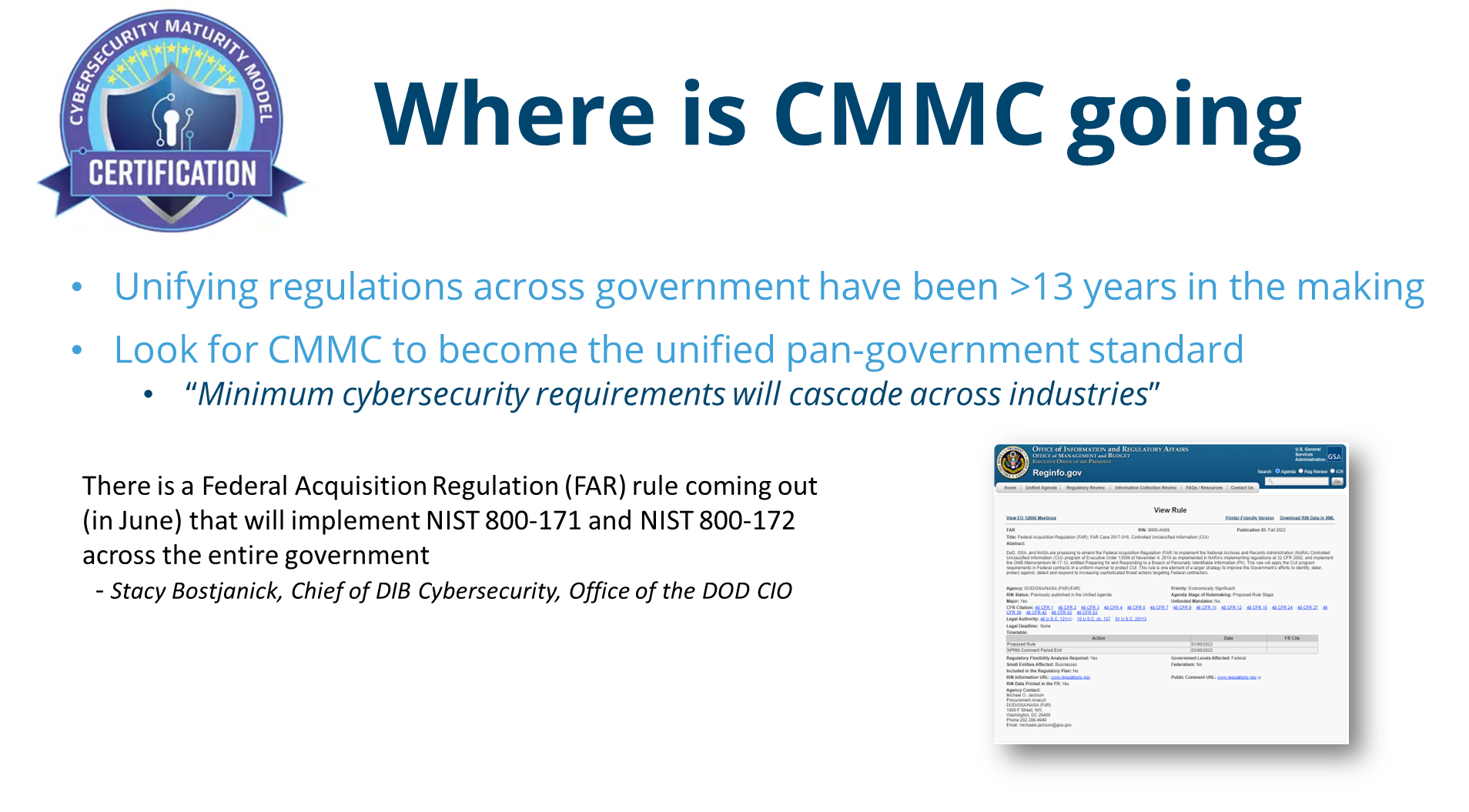 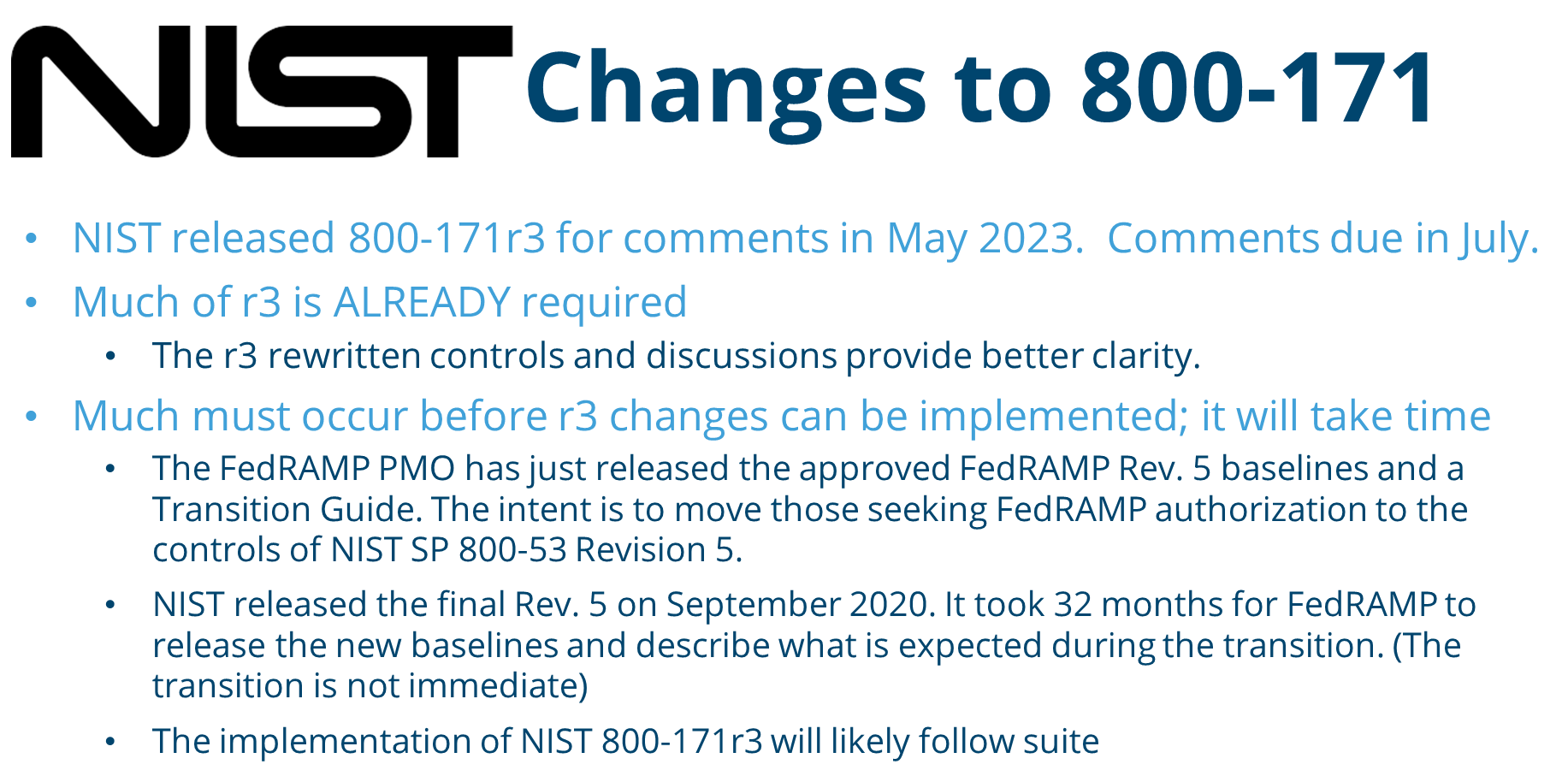 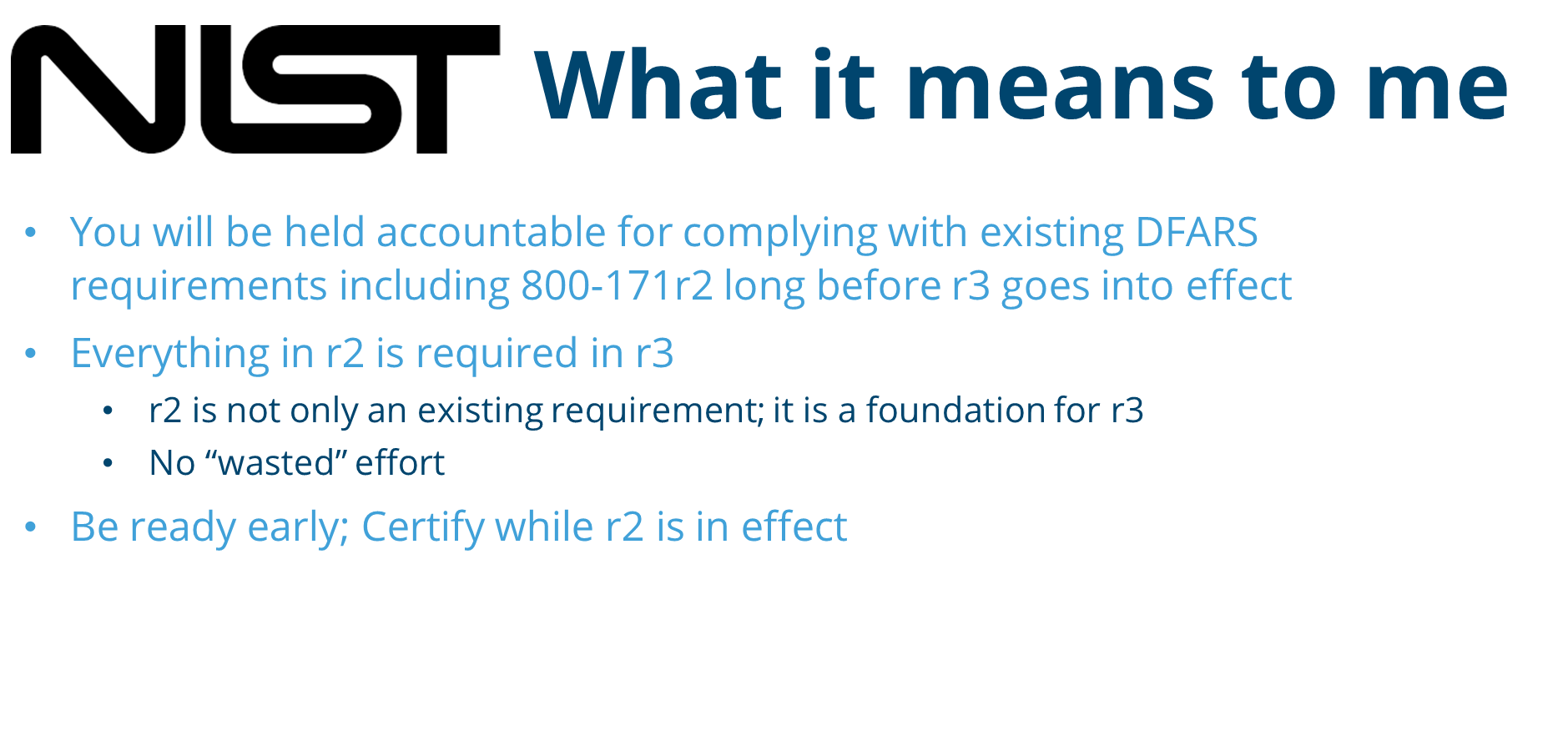 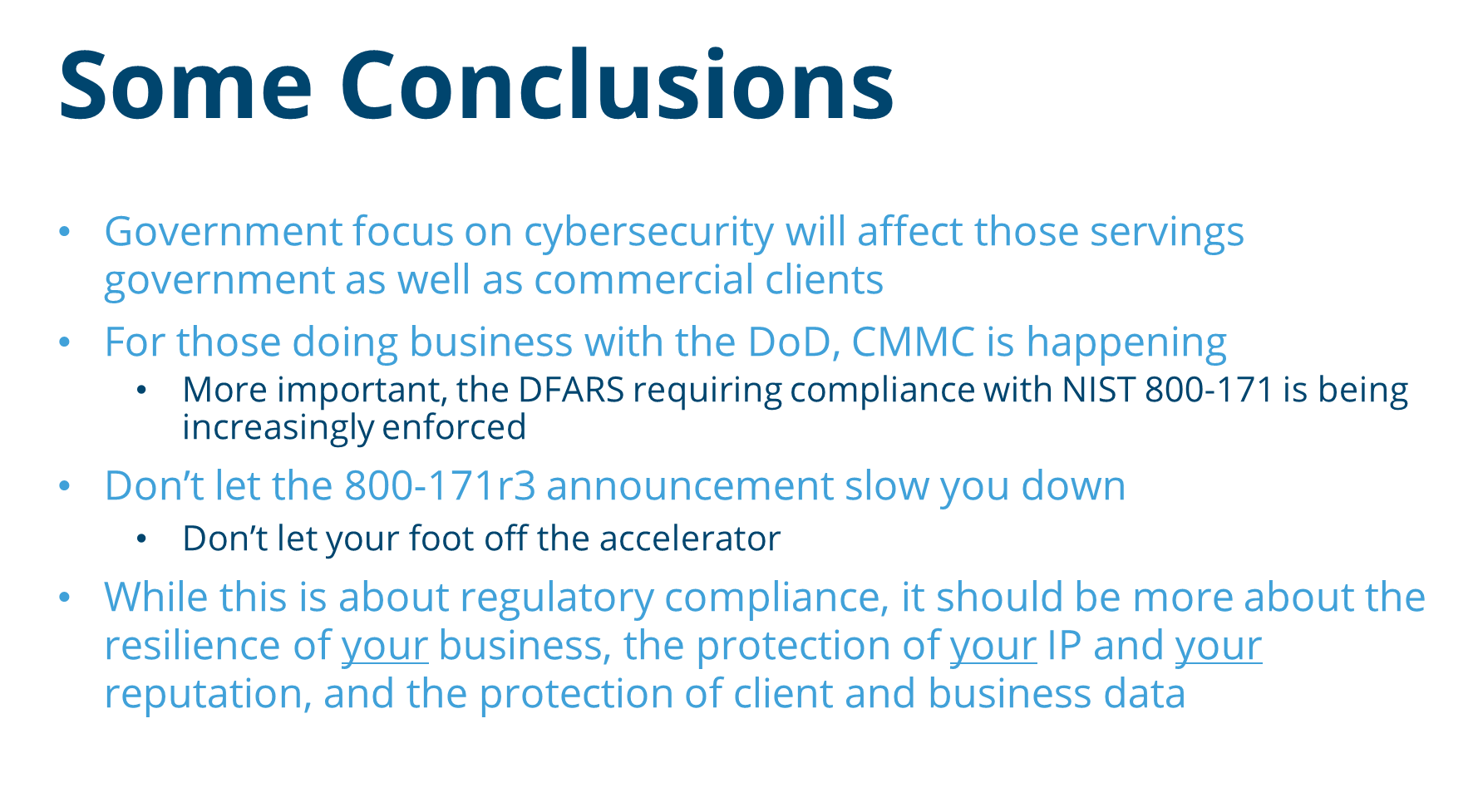 Two Questions
If NIST 800-171 has been a requirement for >5 years and the DFARS for >11 years, why are we here?

What makes CMMC a challenge?
If NIST 800-171 has been a requirement for >5 years and the DFARS for >11 years, why are we here?
Lack of enforcement
Many that tried, got it wrong
Disincentive
What makes CMMC a challenge?
Understanding CUI
Scope 
Understanding NIST 800-171 requirements
Satisfying NIST 800-171 requirements
Technology
Policy and Procedure
Environment
People
Operating according to the Policy and Procedure established
Having the required talent
Skill sets
Capacity
Being ready for an assessment
The requirements are exactingThe assessment process rigorous 

It’s hard 
It can be expensive 
It can be risky and time consuming
Let’s start with understanding CUI
Controlled Unclassified Information (CUI) is information the Government creates or possesses, or that an entity creates or possesses for or on behalf of the Government, that  a law, regulation, or Government-wide policy requires or permits an agency to handle using safeguarding or dissemination controls. 32 CFR § 2002.4 (h) 
Your responsibility:
Understand, Identify, & Handle CUI
Understand the CUI Security Requirements
Implement Correctly
Operate as intended
Produce the desired outcome

It’s supposed to be (accurately) marked, but seldom is
Received or Created by or on behalf of the DoD and which falls within 1 of the 125 NARA registry CUI categories or 1 of the 4 DoD CUI categories
Why is CUI hard to identify
Vague contract detailsEven talking to experts about whether a particular data type is CUI or not, the answer is often “probably” or “it depends.”
Pushing risk down the food chainHistorically, contract clauses that direct the implementation of CUI protections have too often been “thrown into contracts” as a “CYA” effort. 
“Better safe than sorry”With so much uncertainty across the board about CUI, a Prime’s response,  “if you’re not sure, treat it as CUI.”
Marking is indiscriminate, lack of labeling is rampant   Don’t believe everything you read
Let’s move on to scope
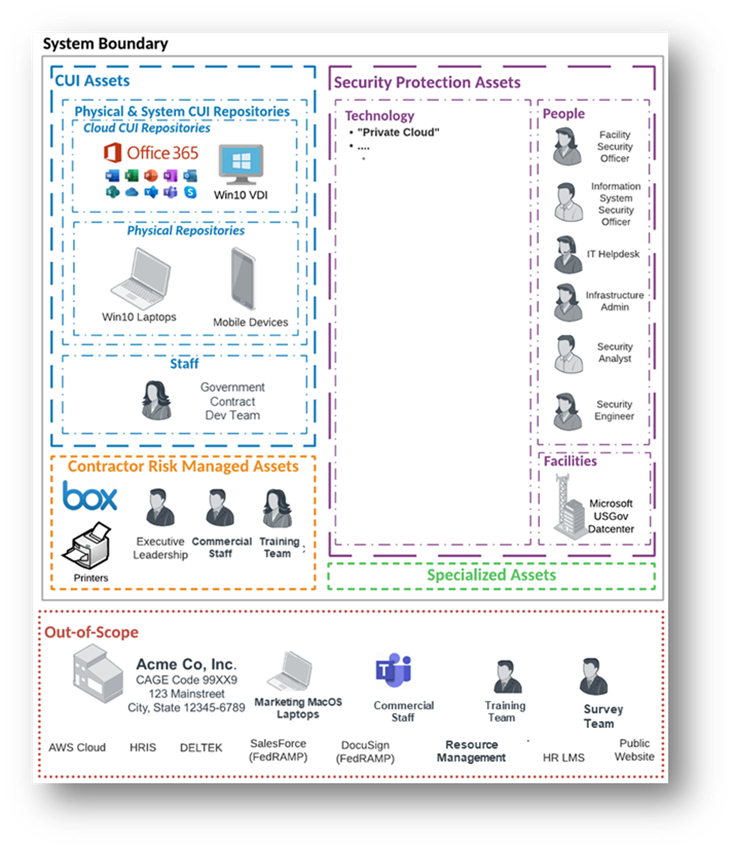 Business processes drive where CUI exists
Technology enables business processes
But technology may not always be the answer
In addition to IT, scope also includes:
People
Facilities
3rd Parties
Tooling / Capital Equipment / OT / IoT
Without segmentation the enterprise environment is in scope
Defining what is in scope
CMMC scope is defined by:
CUI Assets: IT, people, facilities that store, process, or transit CUI
Security Protection Assets: People, Technology, Facilities that provide security functions
Risk Managed Assets: Assets capable of but which do not handle CUI
Specialized Assets: GFE, OT, IoT that may or may not handle CUI
Cloud Services are in scope if they store, process, or transmit CUI 
They must meet the requirements of the FedRAMP Moderate Baseline
They relieve the contractor of some, but not all responsibilities
Shared responsibilities and Customer Responsibilities can be challenging
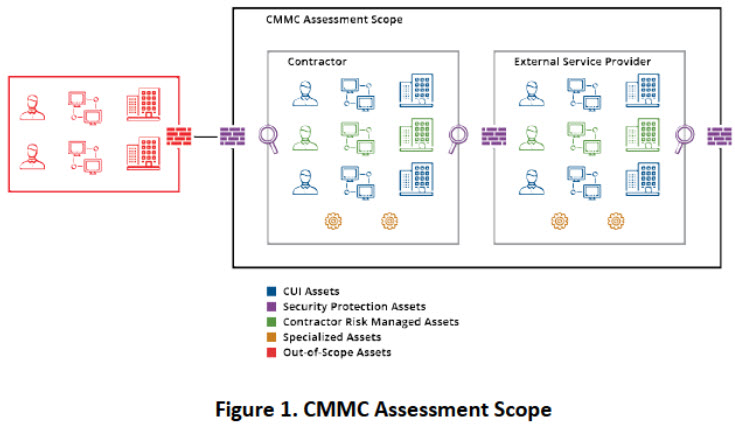 Understanding NIST 800-171r2?
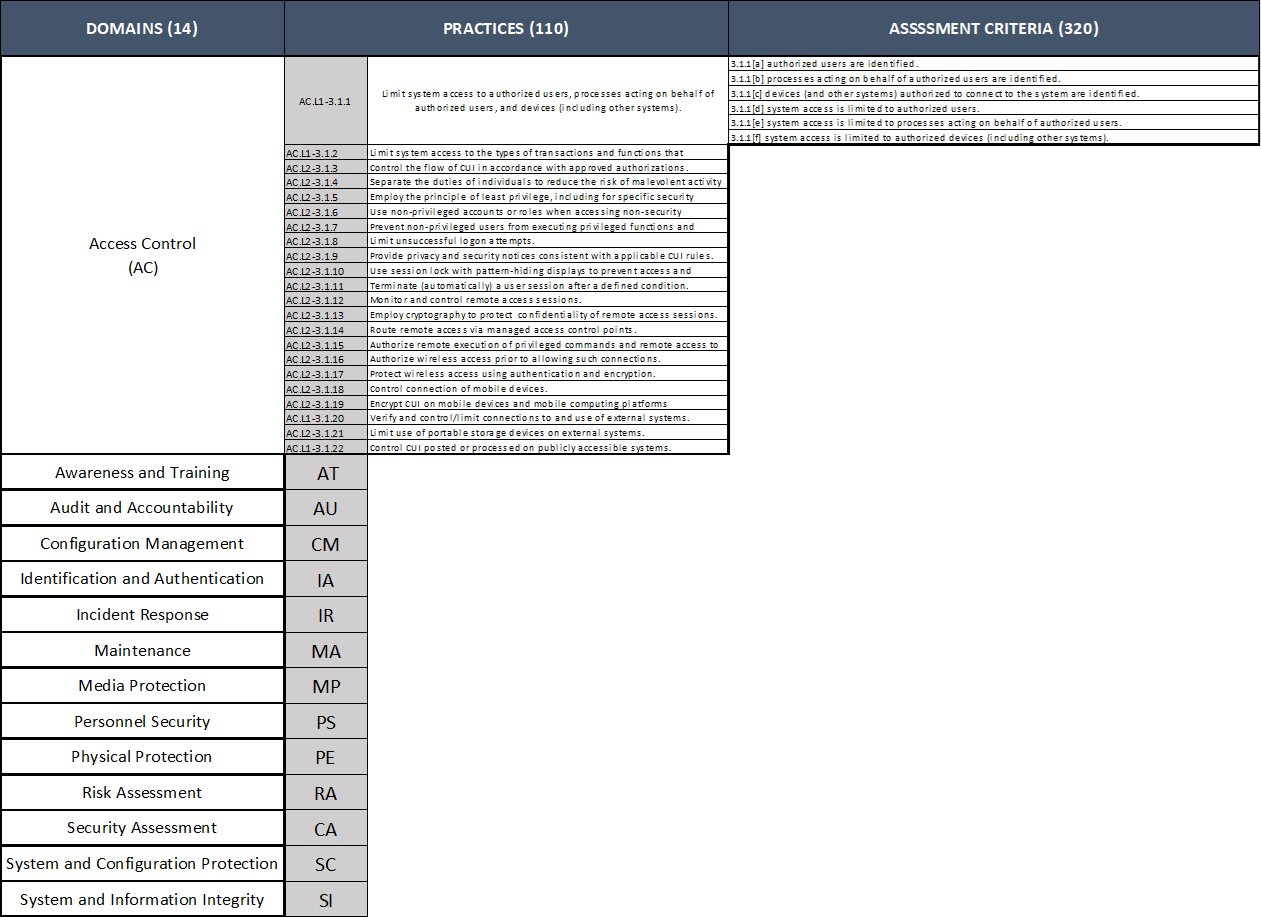 800-171r2 Structure
Domains = 14

Practices = 110

Criteria = 320
Written by Regulatory and Compliance Experts for Regulatory and Compliance Experts
Plus:62 NFO (Non-Federal Organization Controls)
Understanding: AC.L2-3.1.3
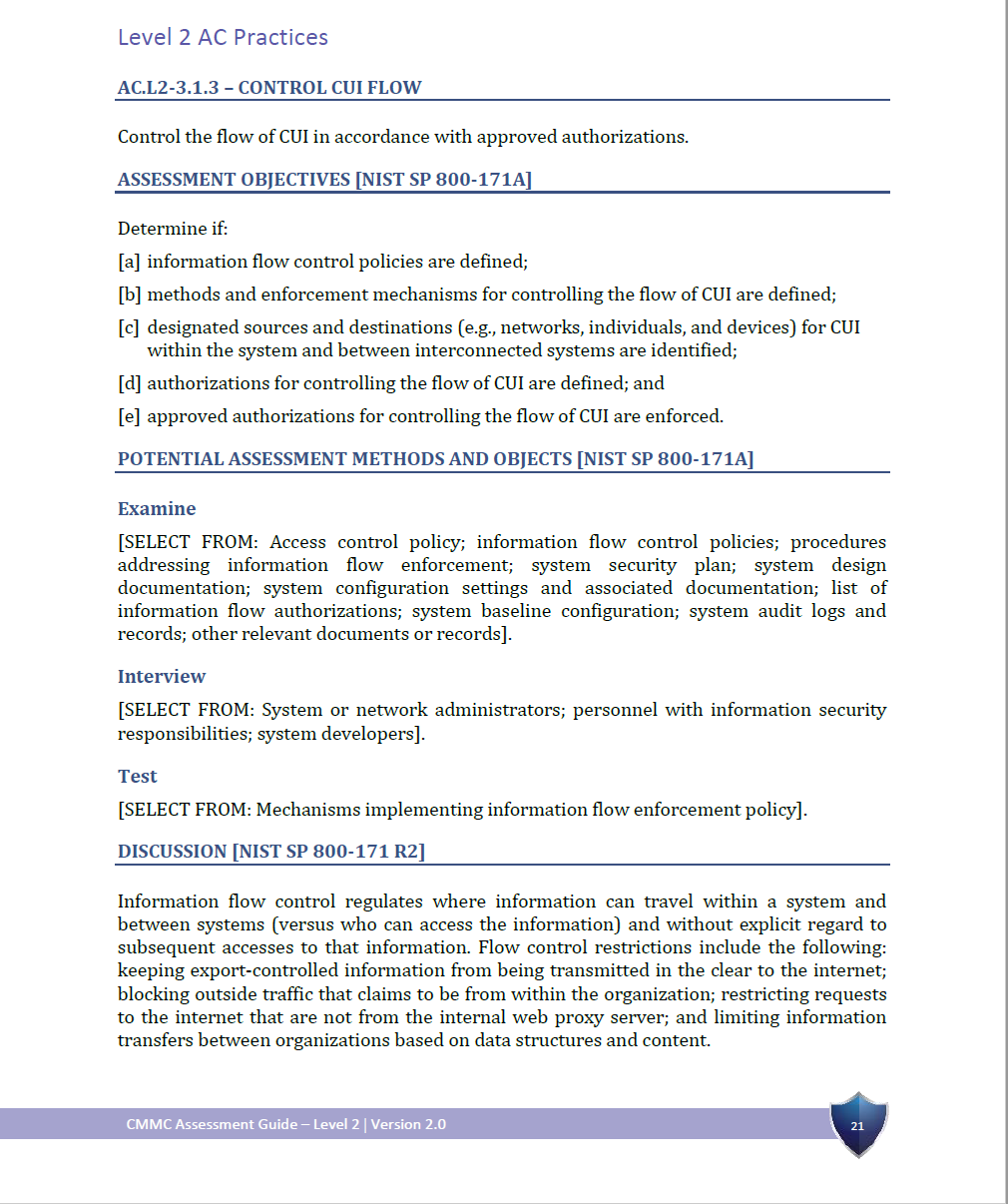 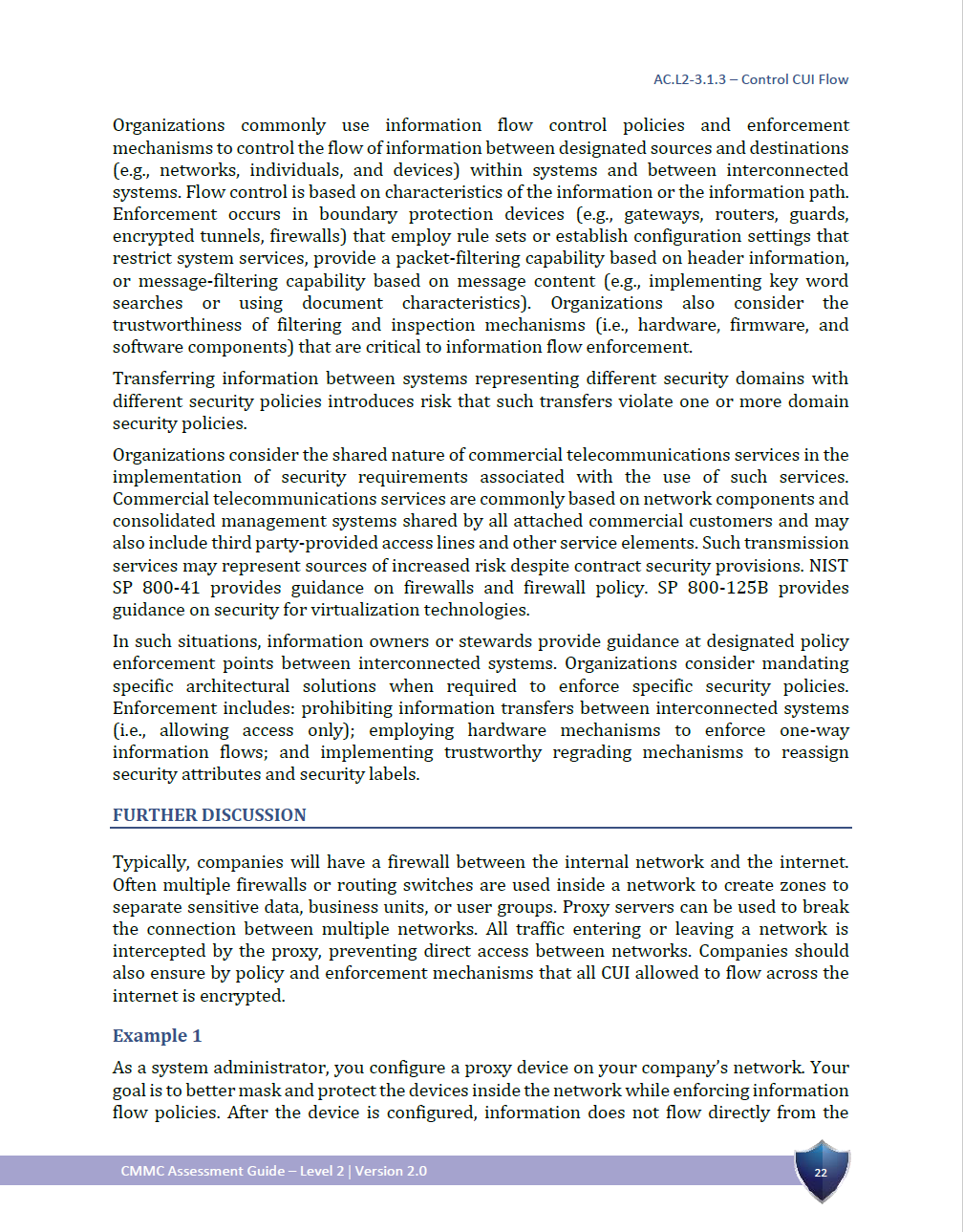 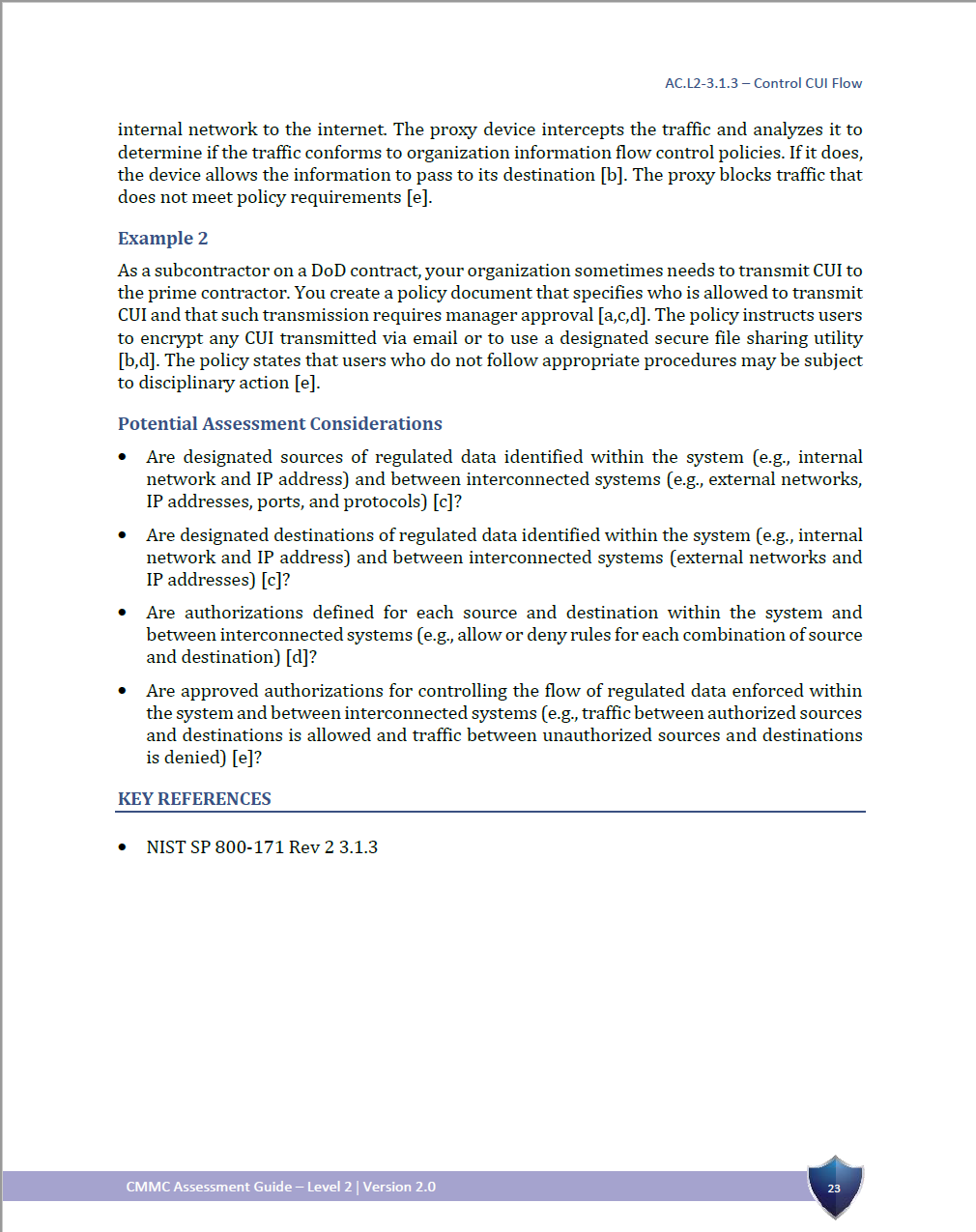 Satisfying 800-171 Requirements
Technically sufficient, properly configured and maintained IT environment
Security and Access Control tools, properly configured and maintained
Physical security to limit access 
Institutionalized Policies and Procedures
Change and Risk Management
System Maintenance and Patching
Media Protection
Acceptable Use
On-Boarding and Off-Boarding
Network and Endpoint Monitoring
Incident Response
And you need people capable of developing, implementing, maintaining, and operating all the above
Who are the People capable of developing, implementing, maintaining, and operating a compliant environment
Compliance Experts
System Architects
IT Technicians
IT Support (Desk Desk)
Information Security Experts
Incident Responders
(Human Resources)

Capacity and Availability
To cover PTO, terminations, periods of high demand
The fire department: available when they need someone to be available
How many of these people do you have today?
IT/Security Skillsets for CMMC Implementation*
What are the required skills for implementing and maintaining a compliant IT infrastructure?

NIST’s NICE Framework(SP 800-181), defines roles based on knowledge, skills, and abilities (KSAs)
The estimated annual salary costs for 4 qualified FTEs to implement and manage a DFARS 7012 compliant IT infrastructure is between $323,000 and $449,000.
*Source: NDIA
Being Prepared for the Assessment
If you satisfy all requirements, you can still fail the assessment
CMMC assessments are rigorous
All 320 criteria are assessed
Assessment methods: 2 of 3 for each requirement
Interview – Hold discussions with individuals or groups
Examine – Review, inspect, observe, study, or analyze assessment objects
Test – Exercising assessment objects to compare actual vs expected behavior
What you’ve said you’re doing is compliant, you’re doing it, and its working
Primary reasons OSCs fail
CUI improperly identified; CUI boundary improperly defined
Documentation inadequate or insufficient

You must be prepared to tell your story the way a C3PAO expects to hear it
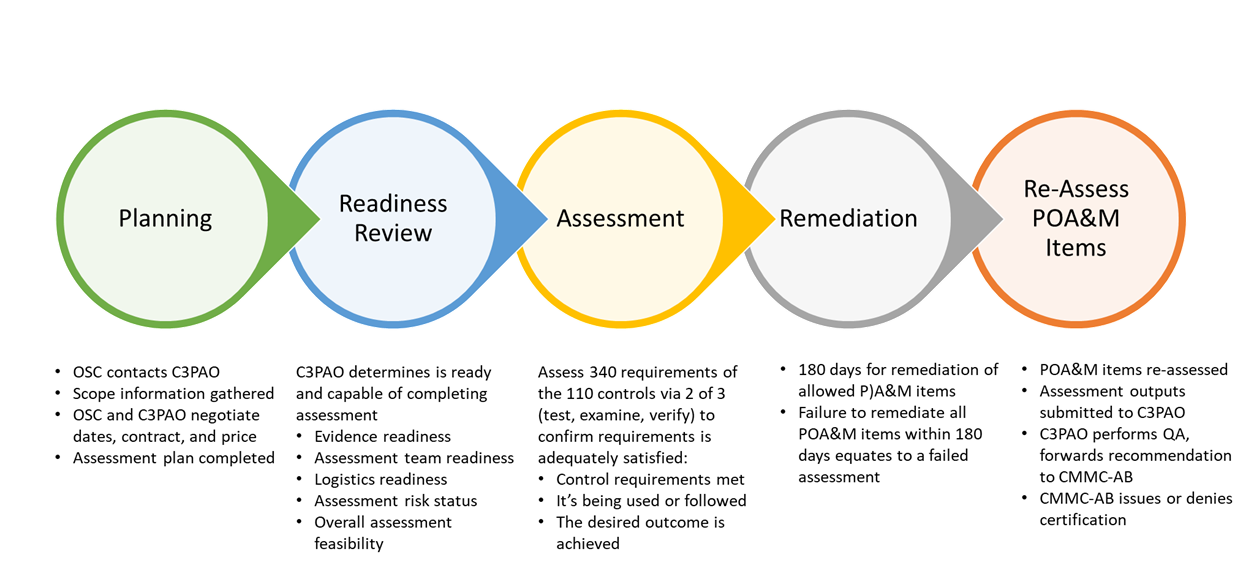 Strategies to Achieve Compliance
Manage Scope
Understand Cost

Share Responsibility

D-I-Y or Outsource
Strategy 1Manage Scope
Managing Scope
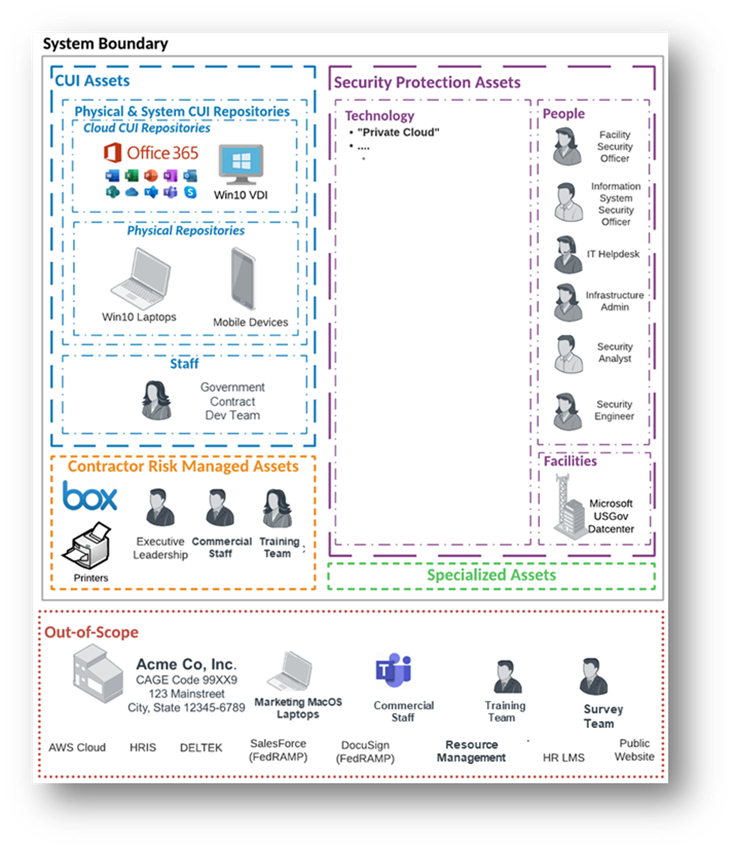 Business processes drive where CUI exists
Technology enables business processes
But technology may not always be the answer
In addition to IT, scope also includes:
People
Facilities
3rd Parties
Tooling / Capital Equipment / OT / IoT
Without segmentation the enterprise environment is in scope
Scope and Boundary
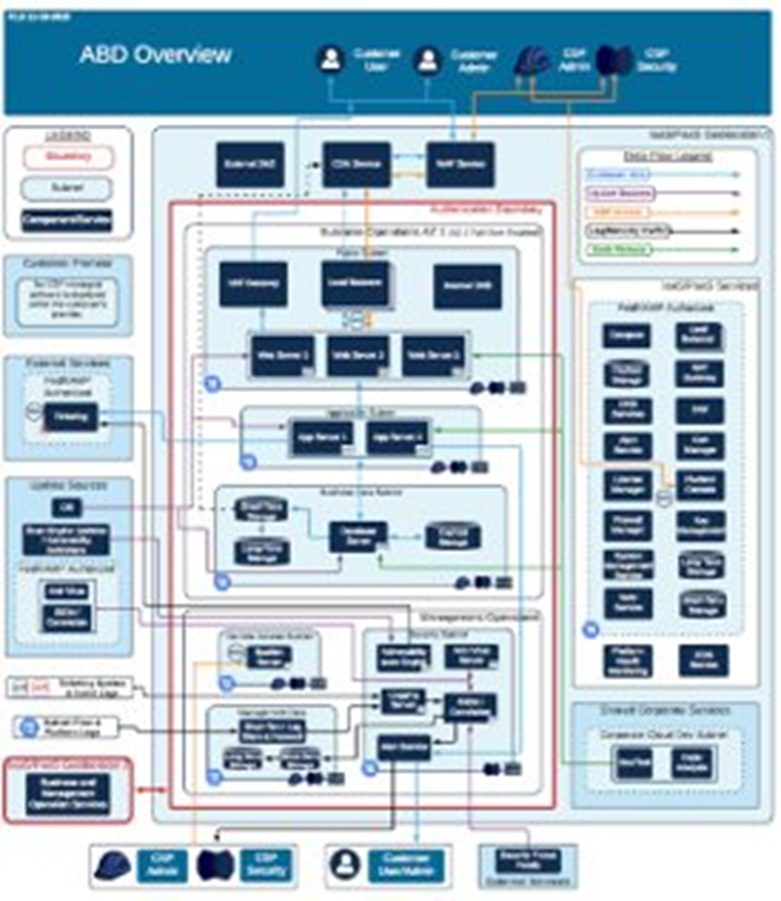 Inventory all existing contracts
Follow the data - Map Data Flows
Inventory Assets
CUI Assets
Contractor Risk Managed Assets
Security Protection Assets
Specialized Assets
External connections
Cloud Service Providers
Managed Service Providers (MSP)
Managed Security Service Providers (MSSP)
Customer and Supplier Systems
Consider isolation or segmentation
Segmentation of Networks and Systems
By separating assets, the CMMC Assessment Scope can be limited
Network segmentation
An architectural approach that divides a network into multiple segments or subnets, each acting as its own small network
Achieved by:
Isolation
Controlled Access
Without adequate segmentation, the entire enterprise environment will be “in scope”
Isolation of Systems and Data: Enclaving
Isolated virtual work environment built and maintained to Federal cybersecurity standards
Powerful scope and cost control technique
Consider whether federal data can be sequestered:
Separate users or;
Separate systems
Pros:
Existing corporate systems out of scope
Reduced exposure to threats
Easy for users to understand
Quick to implement
Cons:
Must segregate users and/or data
Duplicate productivity environments
More difficult to communicate across platforms
Potential for data leakage
Strategy 2Understand Costs
Looking at Cost
One-time costs get you compliant;
Monthly costs keep you compliant
Other Factors Affecting Cost
Technical Debt
Virtually impossible to band-aid security onto legacy systems
Common practices often entrenched
Migration to a compliant environment can be confused with compliance costs
Cybersecurity is a good reason to pay off tech debt
Older, weaker systems are targeted by attackers
Isolate legacy data on archive systems (reduce attack surface)
Wise spending
Insist on service providers that will contractually commit to compliance
Use trusted advisors to build confidence ahead of an assessment
Assessors cannot give advice. Failing an audit is the most expensive way to learn
Ensure you understand ongoing support/operational costs for all solutions
Ongoing operations is often the dominant financial factor
Costs – Getting Compliant / Staying Compliant*
Non-technical implementation
1 year to prepare is a reasonable estimate
ROM: ½ internal FTE = $30K - $52K minimum
Developing/Organizing 250-300 pages of documentation

Technical implementation
$150K - $250K if in-sourcing
Sustainment
A similar expense to maintain required programs
~$3,500 - $4,000 / user / per year operational expense
$87,500 - $100,000 for 5 person to 25-person company
IT spend related to compliance, not all IT spend
Economies of scale: ~100+ employees
One-time costs get you compliant;
Monthly costs keep you compliant
*NDIA Estimates
Cost: Key Takeaways
Operational cost is a dominant factor

Solution selection can greatly affect total cost

Tech debt cost and cybersecurity compliance cost can be hard to distinguish
Strategy 3Share Responsibility
Shared Responsibility Model
Third-Party MSPs and MSSPs can act as an extension of your staff
Certain controls can be inherited or partially inherited
ESPs are “In-Scope”
Compliance responsibility may not be transferred to a third party. 
Cloud Services (CSPs) can satisfy certain controls for themselves only
Certain controls can be inherited or partially inherited
Must meet requirements of FedRAMP Moderate baseline
Client responsibilities for the remaining practices include:
Approval decisions (35 practices)
Physical security of on-premises equipment, media, and paper documents (6 practices)
Personnel screening (2 practices)
Monitoring controls provided by client (1 practice)
Typical Responsibilities for Cloud Services
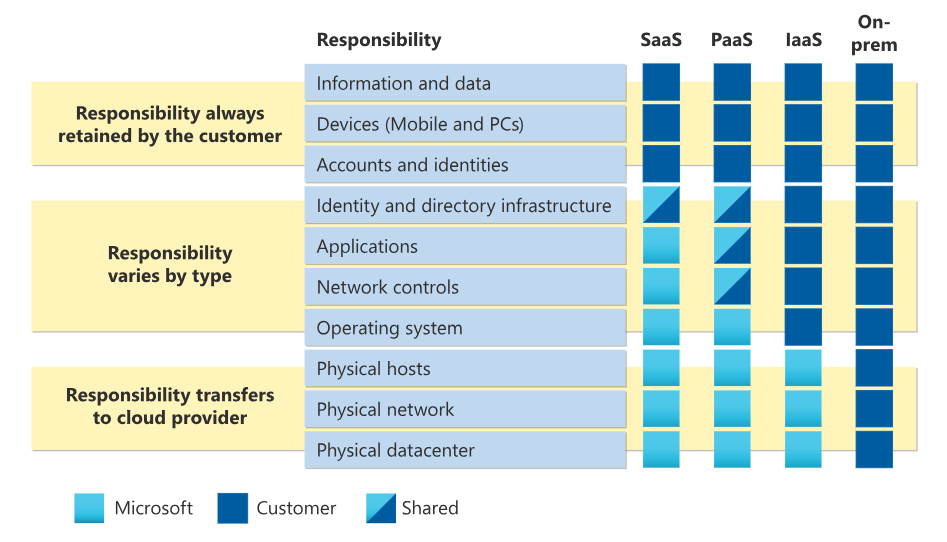 Shared Responsibility - Conclusions
Shared responsibility is a means of reducing scope and obligations
Lower Cost
Lower Risk Faster
Faster Implementation
Ensure there is a Shared Responsibility Matrix (SRM)
Verify ESP claims
FedRAMP Moderate Equivalency Body of Evidence
MSP/MSSP Experience and Certifications
Strategy 4D-I-Y or Outsource
D-I-Y or Outsource
To become and stay compliant you need to:
Architect and implement your IT, network, and Security Tools
Establish and institutionalize policies and procedures
Operate your IT in accordance with established policy and procedures
Manage your security program and incident response in accordance with established policy and procedures
Perform other business functions in accordance with established policy and procedures
D-I-Y or Outsource Considerations
Strategy Conclusions
Consider migrating to a modern, purpose-built IT architecture
Consider enclaving
Segregate people and/or data to limit compliance scope 
Start small and grow as needed
Leverage cloud services that can easily demonstrate compliance
Select managed services that contractually promise ongoing compliance
Implement a standardized solution with minimal customization
Integrate IT, security, and compliance operational functions
Summary
Minimum cybersecurity requirements will cascade across all industries
Those requirements will become increasingly more
Lack of compliance will have consequences
Understand the true cost of compliance
Consider segregating  and isolating sensitive information
Build with security in mind
Consider CSPs and Outsourcing where it makes sense
Stuart Itkin
Stuart.Itkin@NeoSystemsCorp.Com
www.NeoSystemsCorp.com
Ben Tchoubineh
ben@phoenixts.com
www.PhoenixTS.com